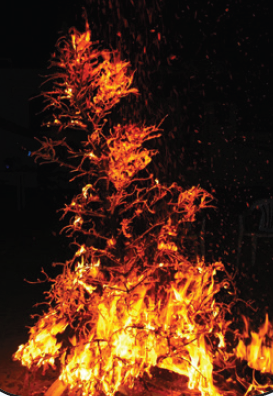 تصنيف التفاعلات الكيميائية- الجزء الأول 
كيم102-كيم802
كفايات وأهداف الدرس
القدرة على التمثيل البياني وتحليل المشاهدات واستخلاص النتائج المتعلقة بأصناف التفاعلات الكيميائية.
1- تصنيف التفاعلات الكيميائية إلى خمسة أنواع. 
2- كتابة معادلة تفاعلات التكوين والاحتراق والتفكك.
3- التعرف على تفاعلات التكوين والاحتراق والتفكك من خلال المعادلة.
الفكرة الرئيسية
يمكن تصنيف التفاعلات الكيميائية إلى أربعة أصناف أساسية وهي التكوين والتفكك والاحتراق والاحلال.
تصنيف التفاعلات الكيميائية- الجزء الأول 
كيم102-كيم802
أنواع التفاعلات الكيميائية
1- تفاعلات التكوين
 Synthesis Reactions  
2- تفاعلات  الاحتراق
 Combustion Reactions 
3- تفاعلات التفكك
 Decomposition Reactions 
4- تفاعلات الإحلال( البسيط – المزدوج) 
Single and Double Replacement Reactions
تصنيف التفاعلات الكيميائية- الجزء الأول 
كيم102-كيم802
تعريف تفاعل التكوين
هو اتحاد مادتين أو أكثر لإنتاج مادة جديدة واحدة.
الصيغة العامة:
AB
A + B
تصنيف التفاعلات الكيميائية- الجزء الأول 
كيم102-كيم802
أقسام تفاعلات التكوين
اتحاد عنصر مع عنصر لإنتاج مركب
اتحاد عنصر مع مركب لإنتاج مركب
اتحاد مركب مع مركب لإنتاج مركب
تصنيف التفاعلات الكيميائية- الجزء الأول 
كيم102-كيم802
أمثلةعن تفاعلات التكوين
أوّلًا:                  اتحاد عنصر مع عنصر لإنتاج مركب
2 Na(s) + Cl2(g)                        2NaCl(s)
CaO + H2O                                     Ca(OH)2
ثانيًا:              اتحاد عنصر مع مركب لإنتاج مركب
2SO2  + O2                              2SO3
ثالثًا:          اتحاد مركب مع مركب لإنتاج مركب
تصنيف التفاعلات الكيميائية- الجزء الأول 
كيم102-كيم802
تفاعل الاحتراق
هو تفاعل المادة مع الأكسجين وإنتاج طاقة في شكل ضوء وحرارة.
الصيغة العامة …... 	A + O2   

C
+
O
O
O
O
تصنيف التفاعلات الكيميائية- الجزء الأول 
كيم102-كيم802
أمثلة على تفاعلات الاحتراق
-1احتراق الفحم
C
C   +   O2            CO2 +     طاقة
-2احتراق الميثان
CH4    +    2O2       CO2 +   2H2O  +طاقة
تصنيف التفاعلات الكيميائية- الجزء الأول 
كيم102-كيم802
تطبيق
كيف تصنف هذا التفاعل؟
+

H
H
H
H
H
H
H
2H2    +    O2      2H2O  +طاقة
H
O
O
هذا التفاعل يمكن تصنيفه كتفاعل  تكوين وتفاعل احتراق في نفس الوقت لأن الهيدروجين تفاعل مع مادة الأكسجين.
O
O
تصنيف التفاعلات الكيميائية- الجزء الأول 
كيم102-كيم802
نشاط: ما نوع هذا التفاعل؟

+
B
A
A
B
لعلك لاحظت أن هذا التفاعل يُكتب عكس تفاعل التكوين.
هذا التفاعل يسمّى تفاعل التفكك
تصنيف التفاعلات الكيميائية- الجزء الأول 
كيم102-كيم802
تفاعل التفكك
هي التفاعلات التي يتفكك فيها المركب الواحد إلى مكونين أو أكثر.
AB    A  +  B
الصيغة العامة لتفاعل التفكك:
مثال تطبيقي: تفكك أزيد الصوديوم الصلبNaN3 عند اصطدام السيارة بحاجز، منتجا غاز النيتروجين الذي يستخدم في نفخ أكياس الهواء (airbag) في السيارات.
2NaN3               2Na(s)   +   3N2(g)

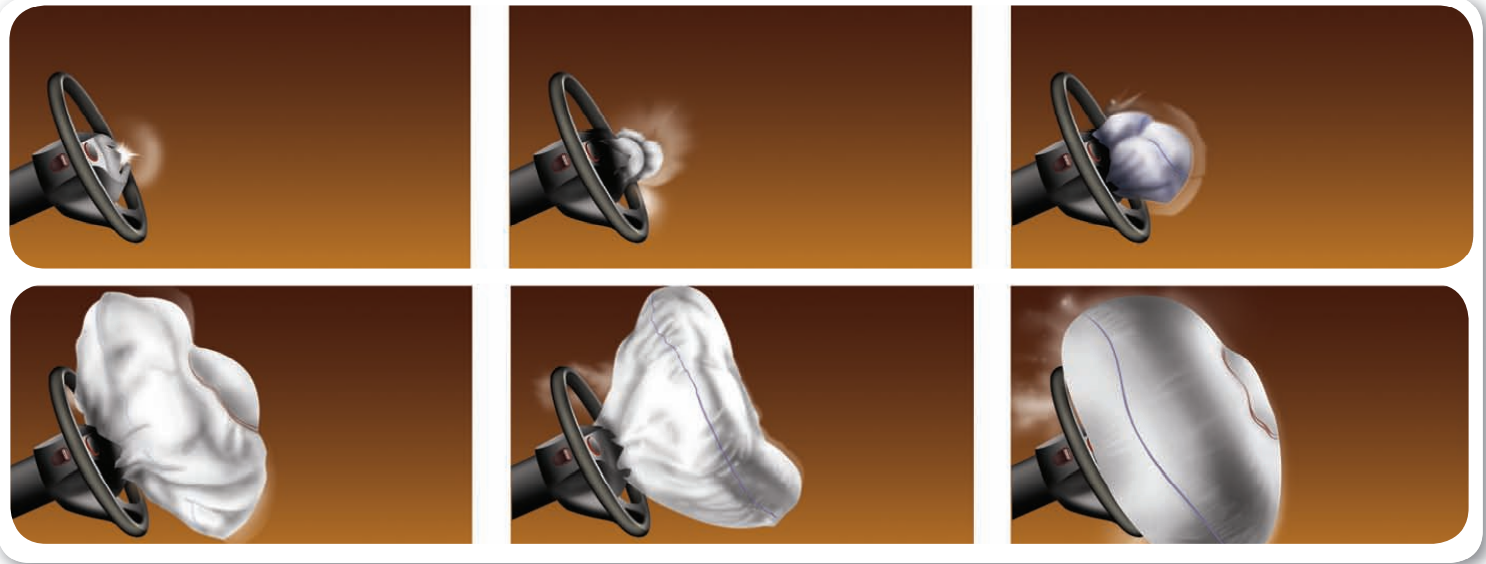 
Cl2
NaCl
+
Na
تصنيف التفاعلات الكيميائية- الجزء الأول 
كيم102-كيم802
أمثلة تطبيقية على تفاعلات التفكك
2
2
CaCO3                     CaO   +   CO2

O2

2H2
2H2O
+

2HgO                     2Hg    +    O2
تصنيف التفاعلات الكيميائية- الجزء الأول 
كيم102-كيم802
انتهى الدرس
شكرا لكم